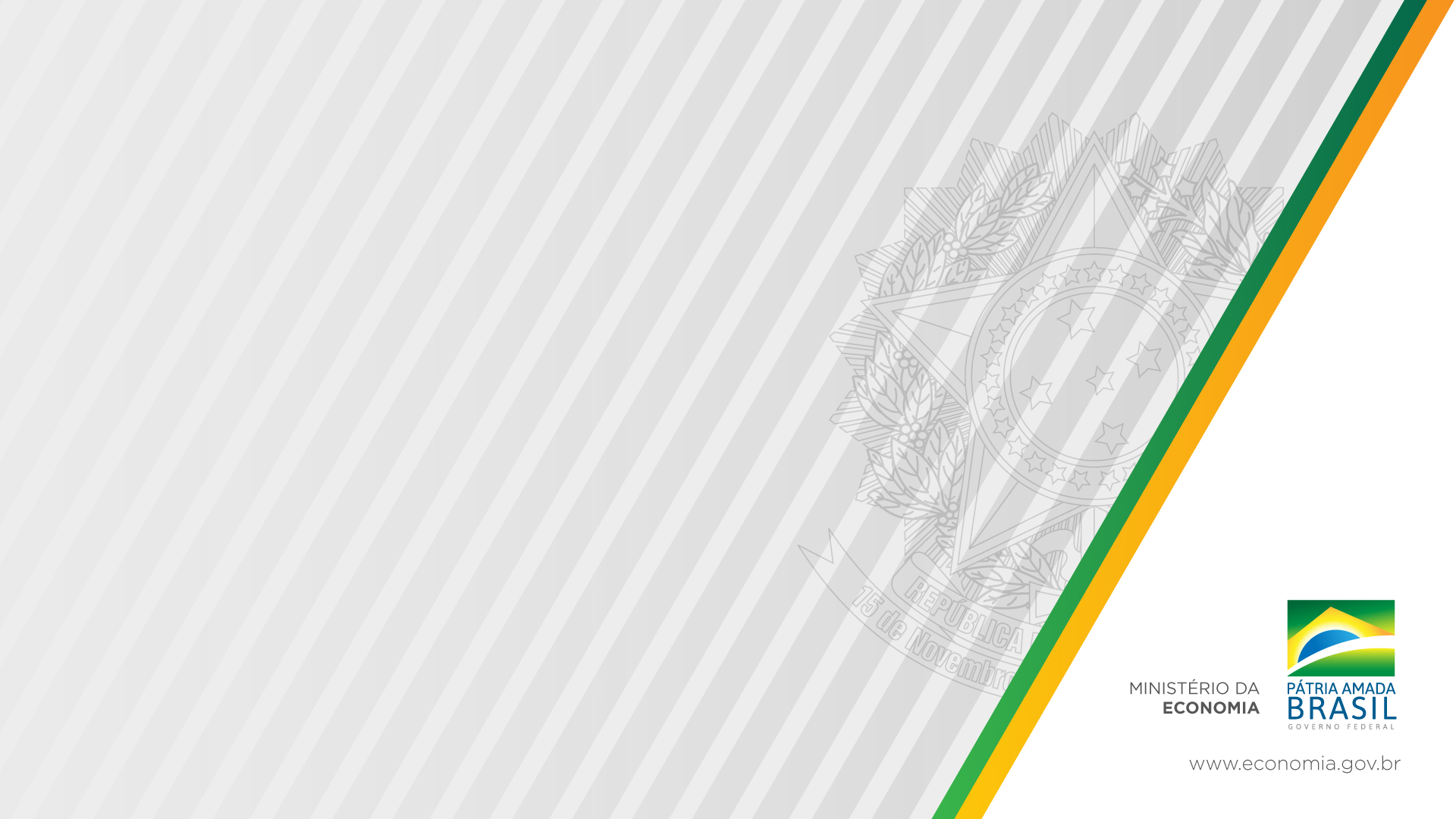 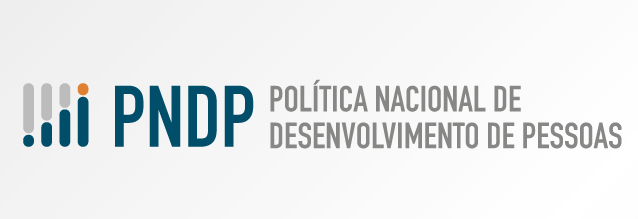 Pesquisa sobre a aplicabilidade da PNDPResultados
Secretaria Especial de Desburocratização, Gestão e Governo Digital - SEDGG
Secretaria de Gestão e Desempenho de Pessoal - SGP
Departamento de Carreiras e Desenvolvimento de Pessoas - DESEN
Coordenação-Geral de Desenvolvimento de Pessoas - CGDES
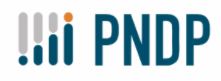 Neste ano de 2022, o Decreto nº 9.991/2019 fará 3 anos. A sua edição foi um marco no aprimoramento da Política Nacional de Desenvolvimento de Pessoas - PNDP lançada em 2006, e estamos avaliando como está a aplicabilidade dos normativos da PNDP nos órgãos e entidades da Administração Pública Federal, bem como os sistemas, metodologias e ferramentas que a compõem. 

Em março de 2022, lançamos uma pesquisa com o objetivo de entender essa aplicabilidade e avaliar aprimoramentos na Política. A pesquisa foi dirigida às unidades de Gestão de Pessoas dos órgãos e entidades do SIPEC - Sistema de Gestão e Governança Estratégica de Pessoal Civil da Administração Federal. 

A pesquisa contou com 63 perguntas, sem necessidade de identificação e nenhuma delas obrigatória, isso para que os participante ficassem à vontade e para que respondessem somente as perguntas nas quais pudessem, de fato, contribuir.O presente Relatório traz os resultados da pesquisa. Para as perguntas fechadas trouxemos os resultados numéricos e percentuais e, para as perguntas abertas, trouxemos os comentários que mais apareceram. 

A participação de todos os que responderam foi primordial e muitas das contribuições trazidas já estão sendo analisadas e tratadas para futuras evoluções da PNDP, por isso nosso MUITO OBRIGADO!
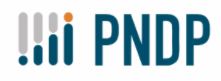 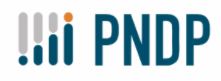 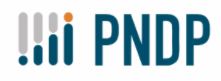 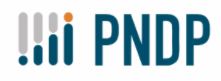 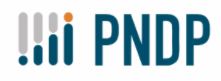 Pergunta 3: O Decreto nº 9.991/2019 tornou facultativo que o PDP seja precedido pelo diagnóstico de competências. Se este diagnóstico for obrigatório ao PDP, seu órgão terá condições de realizá-lo?
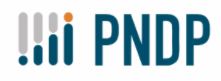 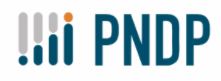 Pergunta 3: O Decreto nº 9.991/2019 tornou facultativo que o PDP seja precedido pelo diagnóstico de competências. Se este diagnóstico for obrigatório ao PDP, seu órgão terá condições de realizá-lo?
48
10
25
7
16
8
27
2
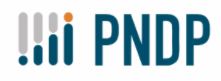 Pergunta 3: O Decreto nº 9.991/2019 tornou facultativo que o PDP seja precedido pelo diagnóstico de competências. Se este diagnóstico for obrigatório ao PDP, seu órgão terá condições de realizá-lo?
73/75 (97%)
59/59 (100%)
11/12 (92%)
Pergunta 4: Para fazer o levantamento das necessidades a serem inseridas no PDP, qual metodologia seu órgão/entidade aplica?
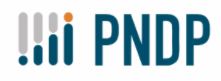 Pergunta 5: Considerando a resposta dada na questão anterior ("Metodologia própria"), poderia compartilhar conosco o nome da metodologia e o contato da pessoa responsável por sua aplicação?
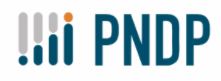 55 respostas de 146 respondentes
Pergunta 6: O órgão central do SIPEC criou em 2021 o ProCAND, metodologia de aplicação facultativa a órgãos e entidades para o levantamento das necessidades de desenvolvimento. Você conhece a metodologia citada?
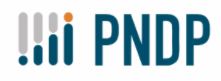 Pergunta 6: O órgão central do SIPEC criou em 2021 o ProCAND, metodologia de aplicação facultativa a órgãos e entidades para o levantamento das necessidades de desenvolvimento. Você conhece a metodologia citada?
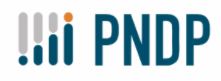 36
10
17
6
16
7
25
2
Pergunta 6: O órgão central do SIPEC criou em 2021 o ProCAND, metodologia de aplicação facultativa a órgãos e entidades para o levantamento das necessidades de desenvolvimento. Você conhece a metodologia citada?
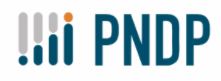 64/75 (85%)
46/59 (78%)
9/12 (75%)
Pergunta 7: Seu órgão/entidade aplicou o ProCAND?*
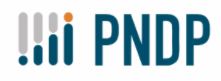 *
2% de 60 respondentes
1º ano do ProCAND
Piloto com 27 órgãos/entidades
Pergunta 8: Por que o ProCAND não foi aplicado?
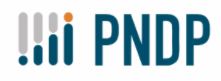 Pergunta 8: Por que o ProCAND não foi aplicado?
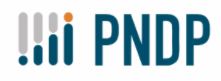 19
3
12
2
5
3
13
2
28/75 (37%)
28/59 (47%)
3/12 (25%)
Pergunta 9: Considerando a complexidade de estruturação do seu órgão/entidade, como você avalia a metodologia do ProCAND:
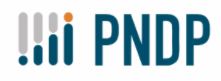 Pergunta 9: Considerando a complexidade de estruturação do seu órgão/entidade, como você avalia a metodologia do ProCAND:
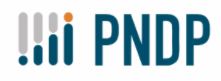 13
1
7
1
1
2
11/75 (15%)
12/59 (20%)
2/12 (17%)
Pergunta 10: Como você avalia a aplicação da metodologia (ProCAND):
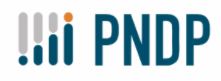 Pergunta 10: Como você avalia a aplicação da metodologia (ProCAND):
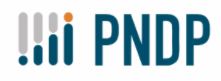 13
1
7
1
1
2
2/12 (17%)
12/59 (20%)
11/75 (15%)
Pergunta 11: Seu órgão/entidade pretende aplicar o ProCAND novamente?
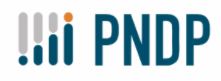 Pergunta 12: Que sugestões você daria para o aperfeiçoamento da metodologia ProCAND?
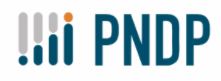 15 respostas de 146 respondentes
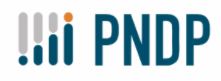 Pergunta 13a: Sobre o preenchimento do PDP no Portal SIPEC, avalie quanto a utilização:
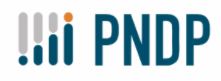 Pergunta 13a: Sobre o preenchimento do PDP no Portal SIPEC, avalie quanto a utilização:
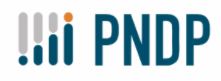 11/12 (92%)
58/59 (98%)
73/75 (97%)
Pergunta 13b: Sobre o preenchimento do PDP no Portal SIPEC, avalie quanto a navegabilidade:
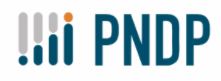 Pergunta 13b: Sobre o preenchimento do PDP no Portal SIPEC, avalie quanto a navegabilidade:
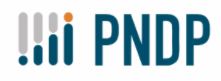 63/75 (84%)
8/12 (67%)
54/59 (91%)
Perguntas 14 e 15: No caso de uma possível melhoria no preenchimento dos campos do PDP, informe qual ação seu órgão/entidade indicaria para ser adotada em relação a cada campo do Plano:
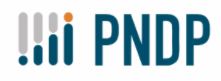 Perguntas 14 e 15: No caso de uma possível melhoria no preenchimento dos campos do PDP, informe qual ação seu órgão/entidade indicaria para ser adotada em relação a cada campo do Plano:
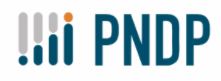 Perguntas 14 e 15: No caso de uma possível melhoria no preenchimento dos campos do PDP, informe qual ação seu órgão/entidade indicaria para ser adotada em relação a cada campo do Plano:
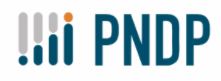 Perguntas 14 e 15: No caso de uma possível melhoria no preenchimento dos campos do PDP, informe qual ação seu órgão/entidade indicaria para ser adotada em relação a cada campo do Plano:
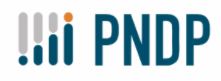 Perguntas 14 e 15: No caso de uma possível melhoria no preenchimento dos campos do PDP, informe qual ação seu órgão/entidade indicaria para ser adotada em relação a cada campo do Plano:
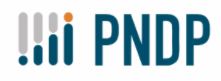 Perguntas 14 e 15: No caso de uma possível melhoria no preenchimento dos campos do PDP, informe qual ação seu órgão/entidade indicaria para ser adotada em relação a cada campo do Plano:
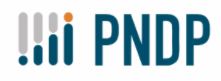 Perguntas 14 e 15: No caso de uma possível melhoria no preenchimento dos campos do PDP, informe qual ação seu órgão/entidade indicaria para ser adotada em relação a cada campo do Plano:
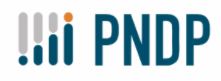 Perguntas 14 e 15: No caso de uma possível melhoria no preenchimento dos campos do PDP, informe qual ação seu órgão/entidade indicaria para ser adotada em relação a cada campo do Plano:
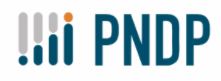 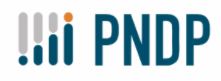 Pergunta 18a: Com relação as competências aos representantes dos órgãos e entidades na realização das etapas do PDP. Qual o grau de facilidade para aplicação do estabelecido na elaboração do PDP?
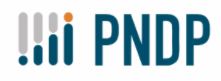 Pergunta 18a: Com relação as competências aos representantes dos órgãos e entidades na realização das etapas do PDP. Qual o grau de facilidade para aplicação do estabelecido na elaboração do PDP?
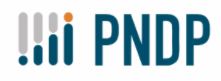 70/75 (93%)
10/12 (83%)
58/59 (98%)
Pergunta 18b: Com relação as competências aos representantes dos órgãos e entidades na realização das etapas do PDP. Qual o grau de facilidade para aplicação do estabelecido no encaminhamento do PDP?
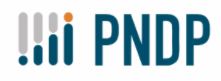 Pergunta 18b: Com relação as competências aos representantes dos órgãos e entidades na realização das etapas do PDP. Qual o grau de facilidade para aplicação do estabelecido no encaminhamento do PDP?
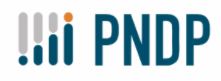 73/75 (97%)
10/12 (83%)
58/59 (98%)
Pergunta 18c: Com relação as competências aos representantes dos órgãos e entidades na realização das etapas do PDP. Qual o grau de facilidade para aplicação do estabelecido na aprovação do PDP?
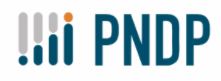 Pergunta 18c: Com relação as competências aos representantes dos órgãos e entidades na realização das etapas do PDP. Qual o grau de facilidade para aplicação do estabelecido na aprovação do PDP?
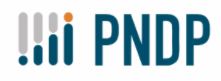 70/75 (93%)
10/12 (83%)
58/59 (98%)
Pergunta 18d: Com relação as competências aos representantes dos órgãos e entidades na realização das etapas do PDP. Qual o grau de facilidade para aplicação do estabelecido na execução do PDP?
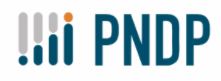 Pergunta 18d: Com relação as competências aos representantes dos órgãos e entidades na realização das etapas do PDP. Qual o grau de facilidade para aplicação do estabelecido na execução do PDP?
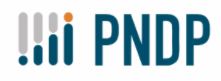 71/75 (95%)
10/12 (83%)
58/59 (98%)
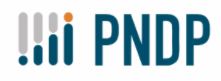 Pergunta 20: Considerando que PDP foi pensado como um instrumento estratégico para a área de gestão de pessoas e, assim, como uma ferramenta capaz de auxiliar o órgão central a compreender como órgãos e entidades utilizam os recursos destinados ao desenvolvimento de servidores e auxiliar os órgãos e entidades na gestão do desenvolvimento de pessoas, como PDP é utilizado em seu órgão/entidade?
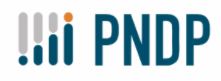 Pergunta 20: Considerando que PDP foi pensado como um instrumento estratégico para a área de gestão de pessoas e, assim, como uma ferramenta capaz de auxiliar o órgão central a compreender como órgãos e entidades utilizam os recursos destinados ao desenvolvimento de servidores e auxiliar os órgãos e entidades na gestão do desenvolvimento de pessoas, como PDP é utilizado em seu órgão/entidade?
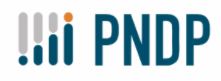 48
11
25
7
16
8
26
2
Pergunta 20: Considerando que PDP foi pensado como um instrumento estratégico para a área de gestão de pessoas e, assim, como uma ferramenta capaz de auxiliar o órgão central a compreender como órgãos e entidades utilizam os recursos destinados ao desenvolvimento de servidores e auxiliar os órgãos e entidades na gestão do desenvolvimento de pessoas, como PDP é utilizado em seu órgão/entidade?
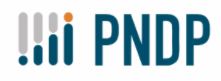 73/75 (97%)
59/59 (100%)
11/12 (92%)
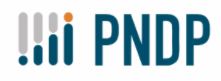 Pergunta 21: O § 2º do art. 3º da IN nº 21/2021 prevê a divulgação de orientações para uso do Portal SIPEC. Você sabe onde encontrar os manuais com essas orientações?
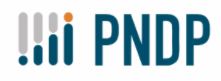 Pergunta 21: O § 2º do art. 3º da IN nº 21/2021 prevê a divulgação de orientações para uso do Portal SIPEC. Você sabe onde encontrar os manuais com essas orientações?
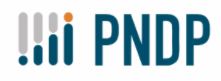 74/75 (99%)
59/59 (100%)
11/12 (92%)
Pergunta 22: Caso já tenha consultado os manuais de orientações, considera que as informações disponíveis são:
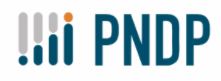 Pergunta 22: Caso já tenha consultado os manuais de orientações, considera que as informações disponíveis são:
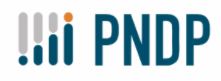 46/75 (61%)
46/59 (78%)
8/12 (67%)
Pergunta 23: Que sugestões seu órgão/entidade pode dar para a melhoria dos manuais?
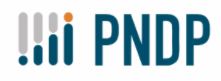 29 respostas de 146 respondentes
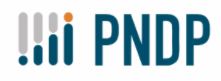 Pergunta 24: O art. 7º do Decreto nº 9.991/2019 estabelece a gestão de riscos do PDP. O seu órgão/entidade consegue fazer a gestão de riscos do PDP?
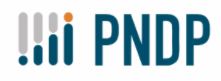 Pergunta 25: Assinale quais os níveis de gestão de riscos são realizados pelo seu órgão/entidade:
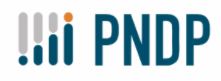 Pergunta 26: Indique o principal motivo para seu órgão/entidade NÃO conseguir fazer a gestão de riscos do PDP:
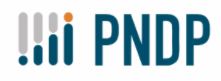 Pergunta 26: Indique o principal motivo para seu órgão/entidade NÃO conseguir fazer a gestão de riscos do PDP:
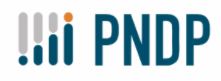 35
9
16
7
9
5
20
2
55/75 (73%)
41/59 (69%)
7/12 (58%)
Pergunta 27: Você tem alguma sugestão para melhorar a aplicabilidade do proposto no Decreto sobre a gestão de riscos do PDP do seu órgão/entidade? Qual?
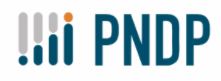 45 respostas de 146 respondentes
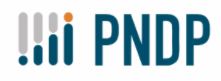 Pergunta 28: Como avalia a Manifestação Técnica do órgão central do SIPEC?
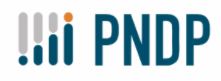 Pergunta 28: Como avalia a Manifestação Técnica do órgão central do SIPEC?
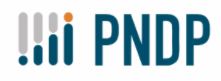 73/75 (97%)
11/12 (92%)
59/59 (100%)
Pergunta 29: Você tem alguma sugestão para aprimorar a manifestação técnica enviada pelo órgão central do SIPEC? Qual?
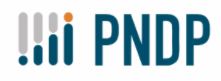 65 respostas de 146 respondentes
Pergunta 30: Nota de 1 a 5 sobre o quanto o órgão se beneficia em relação as ações de desenvolvimento indicadas na manifestação técnica
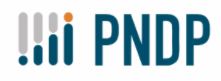 Pergunta 30: Nota de 1 a 5 sobre o quanto o órgão se beneficia em relação as ações de desenvolvimento indicadas na manifestação técnica
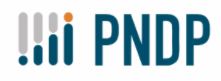 48
11
25
7
16
8
26
2
73/75 (97%)
59/59 (100%)
11/12 (92%)
Pergunta 31: Em relação à oferta de ações de desenvolvimento pela Enap e demais Escolas de Governo citada na questão anterior, você gostaria de deixar algum comentário ou sugestão de melhoria?
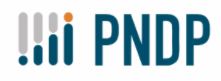 71 respostas de 146 respondentes
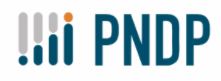 Pergunta 32: O art. 22 da IN nº 21/2021 prevê o registro e o acompanhamento de informações sobre as necessidades de desenvolvimento. No Portal SIPEC, os campos para acompanhamento e avaliação ficam abertos para preenchimento durante o ano inteiro. Em seu órgão/entidade, o registro e o acompanhamento são realizados:
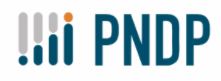 Pergunta 33: No caso de uma possível melhoria no preenchimento dos campos do RAE (Informar execução por necessidade), informe qual ação seu órgão/entidade indicaria para ser adotada em relação a cada campo do RAE:
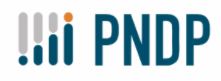 Pergunta 33: No caso de uma possível melhoria no preenchimento dos campos do RAE (Informar execução por necessidade), informe qual ação seu órgão/entidade indicaria para ser adotada em relação a cada campo do RAE:
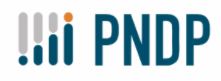 Pergunta 33: No caso de uma possível melhoria no preenchimento dos campos do RAE (Informar execução por necessidade), informe qual ação seu órgão/entidade indicaria para ser adotada em relação a cada campo do RAE:
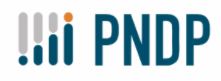 Pergunta 34: Caso tenha indicado a opção "Alterado", que mudança você sugere? Por favor, identifique o número do campo e, em seguida, coloque a sugestão de modificação.
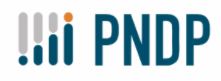 30 respostas de 146 respondentes
Pergunta 35: Numa possível melhoria do sistema, gostaria de sugerir algum campo novo?
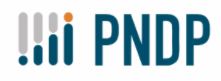 38 respostas de 146 respondentes
Pergunta 36: O RAE foi pensado como um instrumento estratégico de gestão de pessoas que proporcione uma reflexão sobre o último PDP elaborado e, também, como aprendizado para elaboração e revisão de planos futuros. Como você percebe que seu órgão/entidade compreende o RAE?
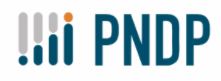 Pergunta 36: O RAE foi pensado como um instrumento estratégico de gestão de pessoas que proporcione uma reflexão sobre o último PDP elaborado e, também, como aprendizado para elaboração e revisão de planos futuros. Como você percebe que seu órgão/entidade compreende o RAE?
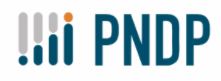 47
10
25
7
16
8
24
2
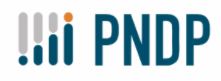 Pergunta 37: O art. 14 da IN nº 21/2021 descreve as etapas do processo de revisão do PDP. Seu órgão/entidade utiliza o recurso de revisão do PDP?
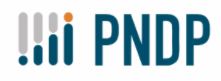 Pergunta 38: Sobre o cronograma do processo de revisão do PDP, que conta com quatro revisões anuais, você considera que a quantidade de revisões é:
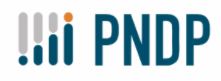 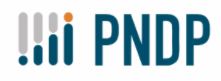 Pergunta 39: Um dos objetivos do Decreto nº 9.991/2019 é a otimização do uso da rede de escolas de governo, permitindo o acesso de um maior número de órgãos/entidades a essas Escolas. Você entende que tal objetivo:
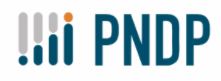 Pergunta 40: Você compreende que a otimização do uso da rede de Escolas de Governo é necessária e deve continuar a ser perseguida pelo órgão central do SIPEC?
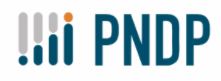 Pergunta 41: Quanto a otimização do uso da rede de Escolas de Governo, você gostaria de fazer alguma sugestão de ação?
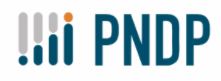 51 respostas de 146 respondentes
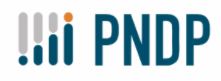 Pergunta 42: Conforme o art. 16 do Decreto nº 9.991/2019 e o art. 18 da IN nº 21/2021, os órgãos e entidades devem promover, de forma transparente e objetiva ao cidadão, a publicidade das despesas mensais com ações de desenvolvimento, até o décimo dia útil do mês subsequente. Quais informações estabelecidas pela IN você considera dispensáveis?
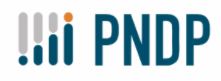 Pergunta 43: Seu órgão/entidade realiza a publicidade das informações em qual meio?
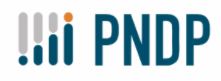 Pergunta 44: Indique as principais dificuldades encontradas para realizar a divulgação das informações, caso haja.
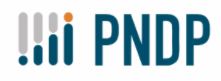 55 respostas de 146 respondentes
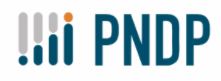 Pergunta 47: O § 3º do art. 19 do Decreto nº 9.991/2019 trata da autorização de afastamento para ação de desenvolvimento. Você encontra dificuldade em seu órgão/entidade no processo de delegação de competências para autorização de afastamentos?
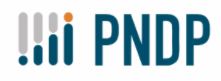 Pergunta 48: Gostaria de sugerir algum aprimoramento ao normativo quanto ao processo de delegação de competências para autorização de afastamentos?
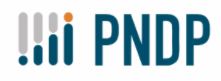 20 respostas de 146 respondentes
Pergunta 49: O art. 30 da IN nº 21/2021 disciplina a comprovação de participação efetiva na ação de desenvolvimento, que deve ser feita pelo servidor que realizou afastamento. Sobre o prazo e as informações, você considera:
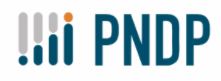 Pergunta 49: O art. 30 da IN nº 21/2021 disciplina a comprovação de participação efetiva na ação de desenvolvimento, que deve ser feita pelo servidor que realizou afastamento. Sobre o prazo e as informações, você considera:
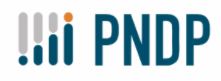 47
11
24
7
15
7
26
2
69/75 (92%)
59/59 (100%)
11/12 (92%)
Pergunta 50: Sobre o prazo para a comprovação de participação efetiva na ação de desenvolvimento, você sugere alguma alteração no prazo e nas informações solicitadas?
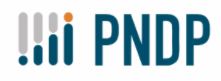 32 respostas de 146 respondentes
Pergunta 51: O seu órgão/entidade registra, nos relatórios anuais de execução, as ações de desenvolvimento que não necessitam de afastamento e que ocorrem durante o horário de jornada de trabalho do servidor, conforme preconiza o § 2º do art. 19 do Decreto nº 9.991/2019?
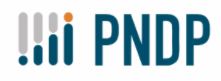 Pergunta 52: Qual a forma de registro utilizada?
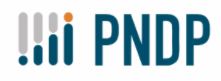 71 respostas de 146 respondentes
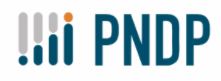 Pergunta 53: Seu órgão/entidade realiza reembolso de ação de desenvolvimento?
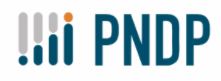 Pergunta 53: Seu órgão/entidade realiza reembolso de ação de desenvolvimento?
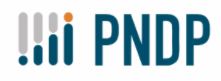 47
10
24
7
14
8
26
2
Pergunta 54: Para quais ações seu órgão realiza reembolso?
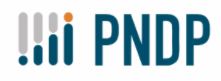 Pergunta 55: Com relação ao reembolso, seu órgão/entidade sugere aprimoramento nos normativos (Decreto e IN)? Quais?
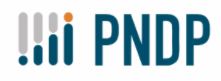 32 respostas de 146 respondentes
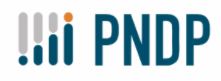 Pergunta 56: Seu órgão/entidade estimula os servidores a atualizarem seus currículos no SIGEPE - Banco de Talentos sempre que participarem de ação de desenvolvimento?
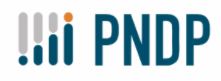 Pergunta 57: Indique a dificuldade de estimular a atualização do currículo dos servidores no SIGEPE - Banco de Talentos, caso haja.
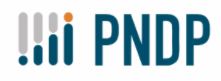 28 respostas de 146 respondentes
Pergunta 58: Gostaria de sugerir melhorias para o SIGEPE - Banco de Talentos?
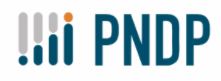 43 respostas de 146 respondentes
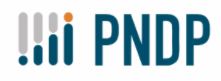 Pergunta 59: Sobre os prazos estabelecidos pela IN, seu órgão/entidade avalia como:
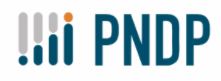 Pergunta 60: Se na pergunta anterior, você assinalou "Insuficiente", indique qual ação e o prazo que considera ideal.
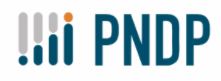 43 respostas de 146 respondentes
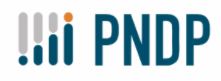 Pergunta 61: Você considera que as condições para realização de despesas com ação de desenvolvimento com terceiros e com ação de desenvolvimento não transversais são adequadas, conforme o art. 16 e o art. 17 da  IN nº 21/2021.
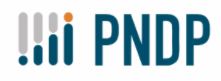 Pergunta 61: Você considera que as condições para realização de despesas com ação de desenvolvimento com terceiros e com ação de desenvolvimento não transversais são adequadas, conforme o art. 16 e o art. 17 da  IN nº 21/2021.
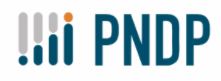 69/75 (92%)
58/59 (98%)
11/12 (92%)
Pergunta 62: Quais melhorias você sugere para aprimorar a legislação quanto as condições para realização de despesas com ação de desenvolvimento?
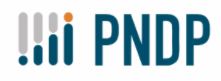 9 respostas de 146 respondentes
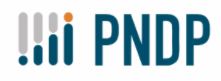 Pergunta 63: Você percebe avanços na área de desenvolvimento de pessoas a partir do Decreto nº 9.991/2019? Gostaria de compartilhar conosco quais avanços foram percebidos em seu órgão/entidade?
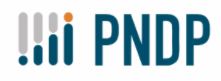 72 respostas de 146 respondentes
Pergunta 63: Você percebe avanços na área de desenvolvimento de pessoas a partir do Decreto nº 9.991/2019? Gostaria de compartilhar conosco quais avanços foram percebidos em seu órgão/entidade?
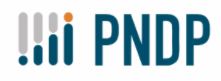 72 respostas de 146 respondentes
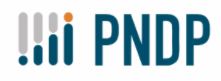 Avanços Reconhecidos
Críticas
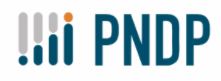 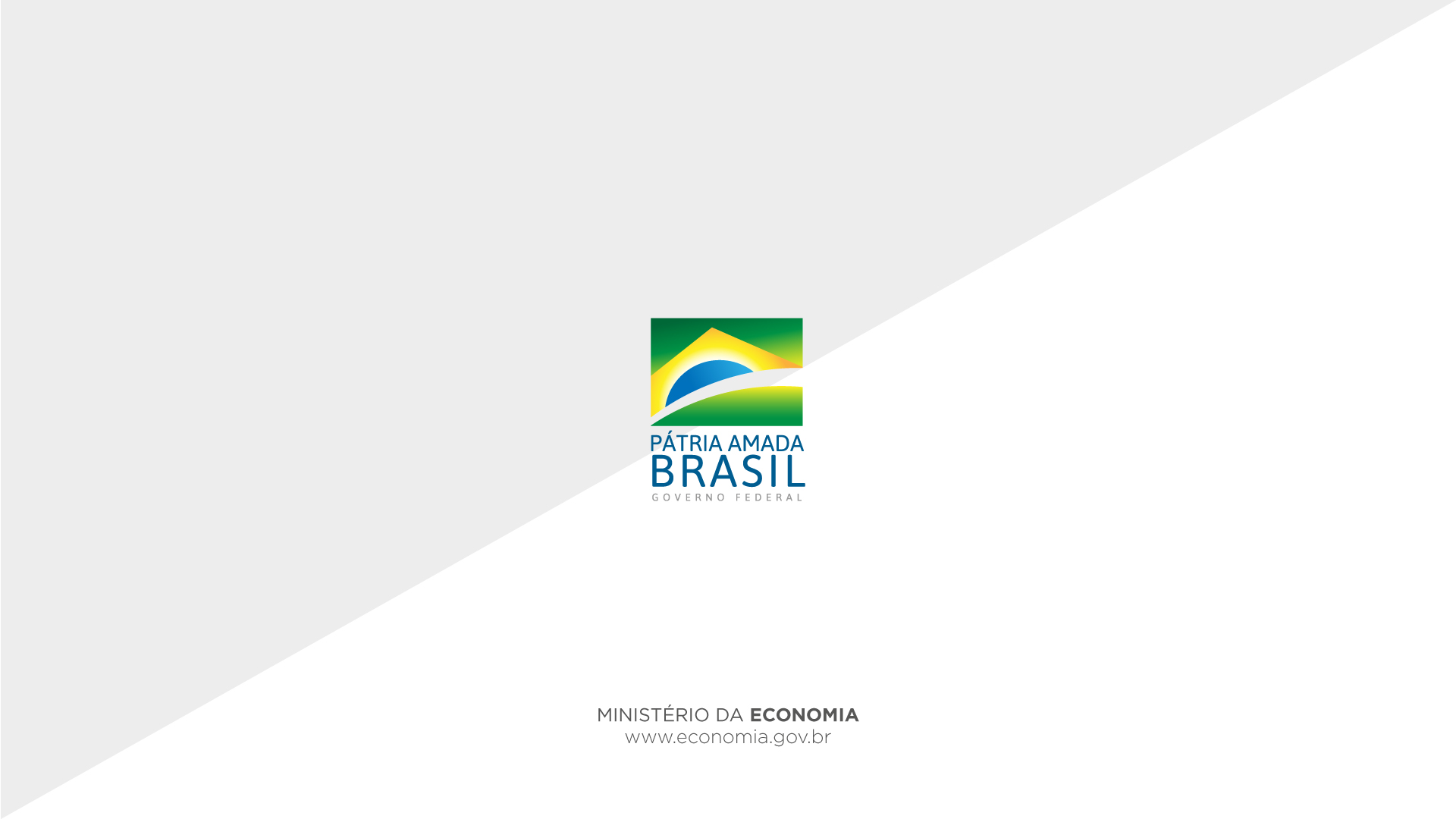 Secretaria Especial de Desburocratização, Gestão e Governo Digital - SEDGG
Secretaria de Gestão e Desempenho de Pessoal - SGP
Departamento de Carreiras e Desenvolvimento de Pessoas - DESEN
Coordenação-Geral de Desenvolvimento de Pessoas - CGDES
SAIBA MAIS:
Desenvolvimento de Pessoas novo — Português (Brasil) (www.gov.br)

https://www.gov.br/servidor/pt-br/acesso-a-informacao/gestao-de-pessoas/pndp